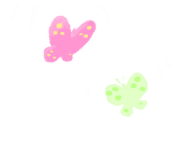 Введите сюда название презентации
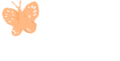 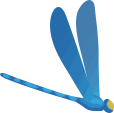 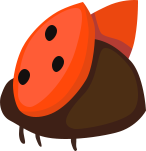 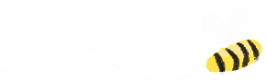 Правильный ответ
Введите сюда текст вопроса
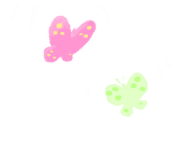 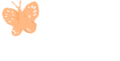 Неправильный ответ
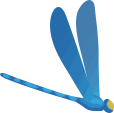 Неправильный ответ
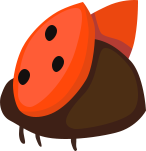 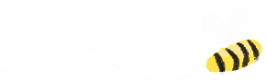 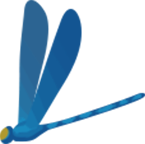 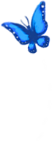 Введите сюда текст вопроса
Неправильный ответ
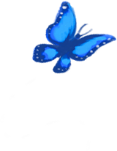 Правильный ответ
Неправильный ответ
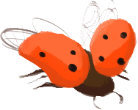 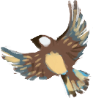 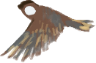 Неправильный ответ
Введите сюда текст вопроса
Неправильный ответ
Правильный ответ
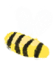 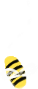 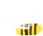 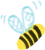 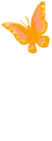 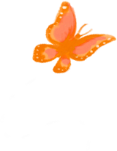 Правильный ответ
Введите сюда текст вопроса
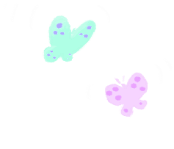 Неправильный ответ
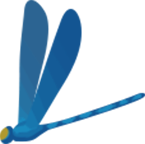 Неправильный ответ
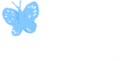 Введите сюда текст вопроса
Неправильный ответ
Правильный ответ
Неправильный ответ
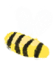 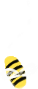 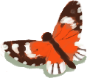 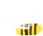 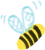 Неправильный ответ
Введите сюда текст вопроса
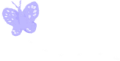 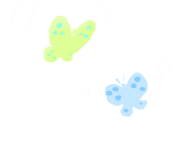 Неправильный ответ
Правильный ответ
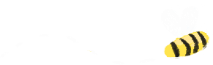 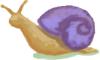 Правильный ответ
Введите сюда текст вопроса
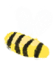 Неправильный ответ
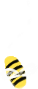 Неправильный ответ
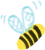 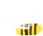 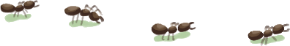 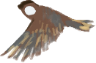 Введите сюда текст вопроса
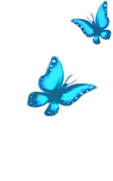 Неправильный ответ
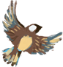 Правильный ответ
Неправильный ответ
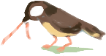 Неправильный ответ
Введите сюда текст вопроса
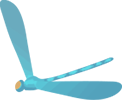 Неправильный ответ
Правильный ответ
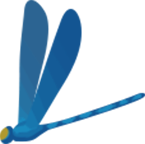 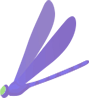 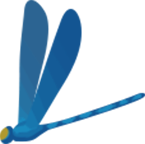 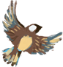 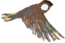 Правильный ответ
Введите сюда текст вопроса
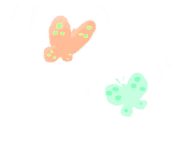 Неправильный ответ
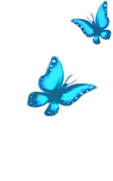 Неправильный ответ
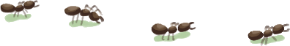 Молодец!